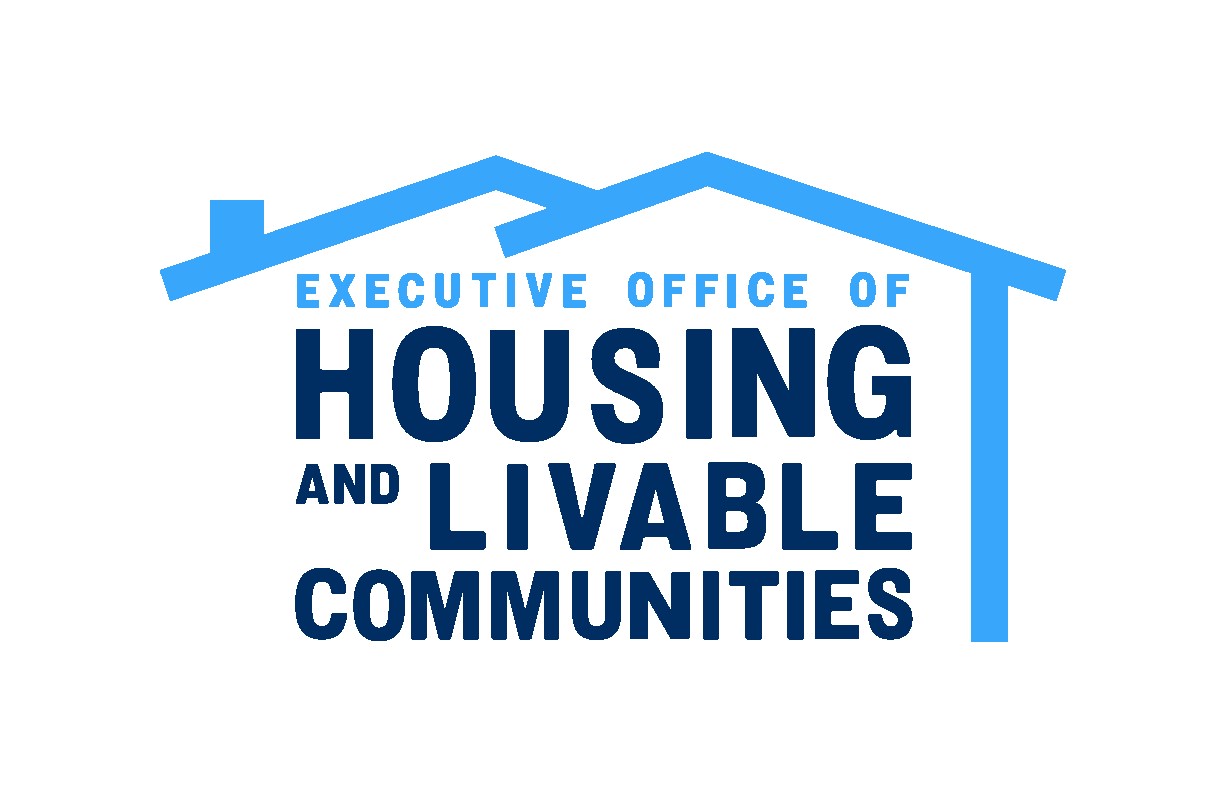 Maura T. Healey, GovernorKimberley Driscoll, Lt. GovernorEdward M. Augustus, Jr., Secretary
CDBG Application Training for:   FFY 2025
Agenda
Eligible Applicants
Grant Award Amounts
Community Development Fund
Category				Maximum Grant Award					
Single Community			$   850,000
Two Communities (regional)		$1,050,000
Three or more Communities		$1,250,000
(regional)
					Minimum
All (except planning)	                     	$100,000
Planning or design only		$  10,000
Grant Award AmountsMini-Entitlement
Maximum Award is $950,000
If by 1/17/2025, 100% expended in FFY 2021 and earlier AND
If by 1/17/2025 over 70% expended in FFY 2022-2023 award

Minimum Award is $850,000
Contact Program Representative to determine $

Submit a list of proposed activities to EOHLC within one week after the application availability. Provide the name of the activity, demonstration of eligibility, national objective compliance, a brief description, proposed accomplishments and proposed budget. No later than 2/5/2025. 

Meet with EOHLC to discuss this proposed list. 

May not participate in joint application
Mass CDBG Program Components – Mini-Entitlements $9,500,000
Due dates CDF and Mini-Entitlement Applications
Applications for CDF and Mini-Entitlements due Monday, April 14, 2025, at 3:00:00 PM 

1 copy of application cover page, joint authorization page(s) with signatures of appropriate CEO due with the application attached in Other Attachments – Do Not Send by Mail
Application ThresholdTimely Expenditure
For previous Grantees:

100% of funds from 2021 or earlier

50% of funds from 2022/2023

Procedural clearances complete from 2024

Funds may be returned to meet these requirements

*CDBG includes CDF, Mini-Entitlement, and Reserves, but for the purposes of this calculation excludes Section 108 guarantees. Planning-only grants of $50,000 or less are also excluded from this calculation.  

*Greater scrutiny will be applied for 2025 waivers
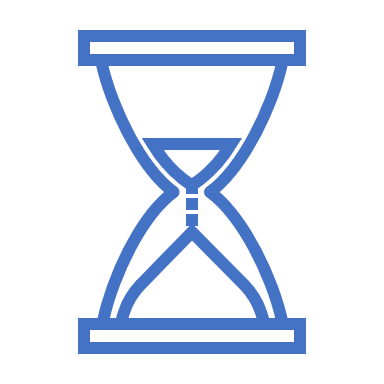 Due March 14, 2025
Explain and describe the reason(s) for delay
Applying for same activity in FFY 2025?
Provide up to date financial information
Provide a revised quarterly commitment/expenditure schedule
Provide a description of how grant(s) will be managed, to meet goals
Are funds being returned to comply with the threshold
History and progress of past Waivers
SIGNED by CEO
Timely Expenditure Waiver Requests
On-line Application
On the log-in page, follow instructions for “New Users”
Contact Mark Southard @ mark.southard@mass.gov for assistance in accessing the system
Questions concerning the application should be directed to program staff – contact CDU Manger Kathryn.McNelis@mass.gov or Deputy CDU Manager, Patricia.Roushanaei@mass.gov if you are not already working with staff
New to CDBG?
The Application
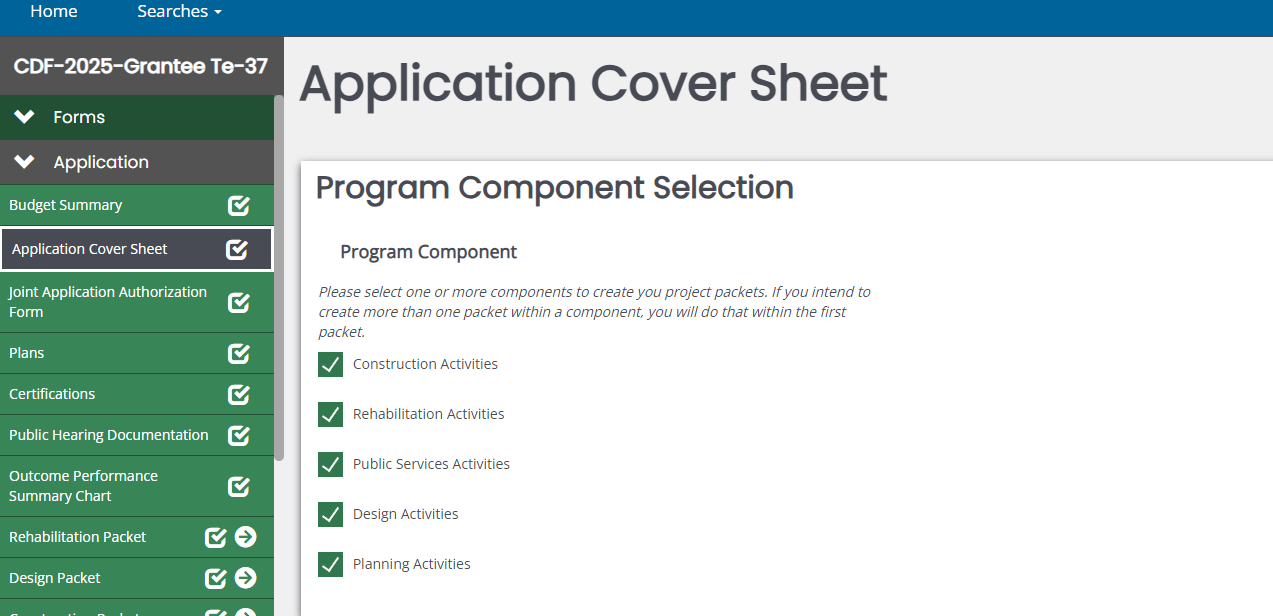 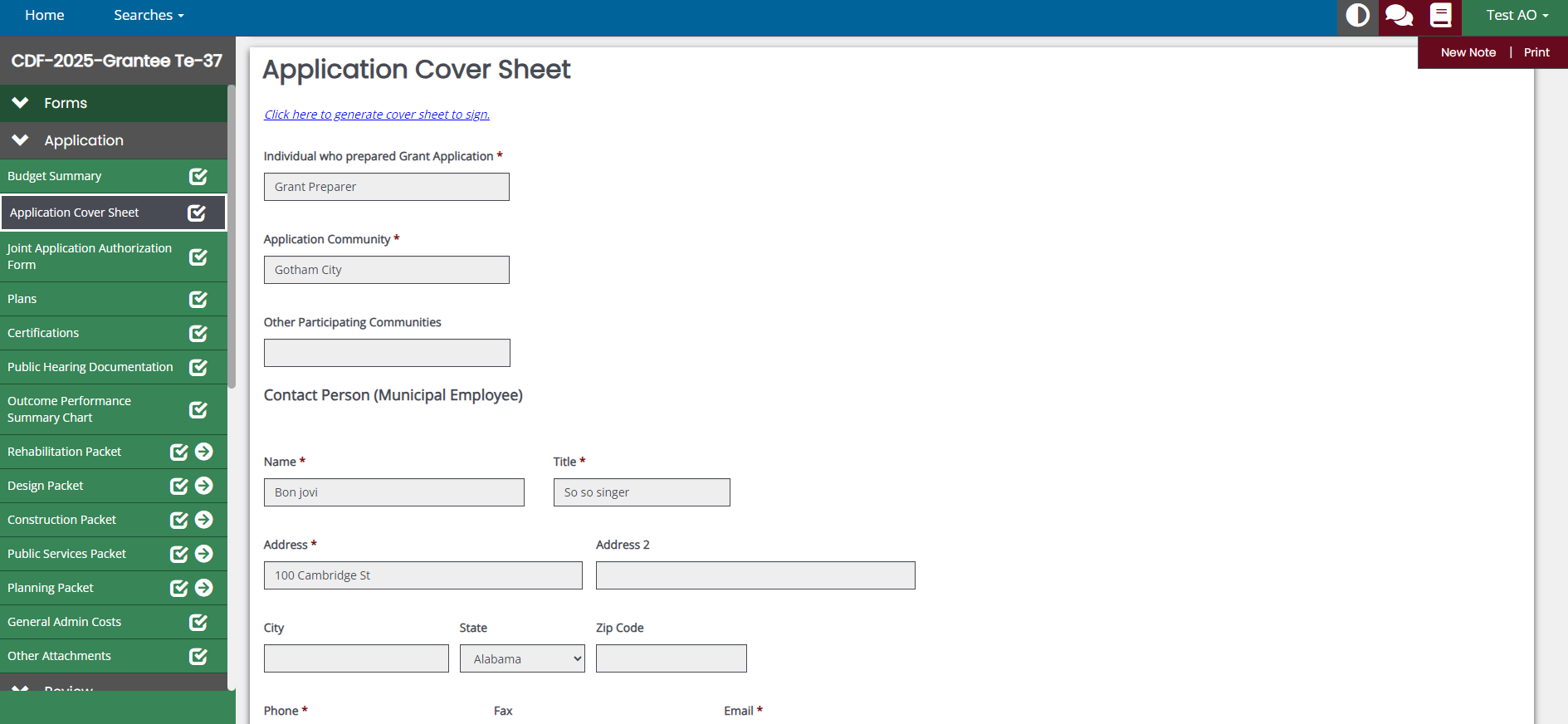 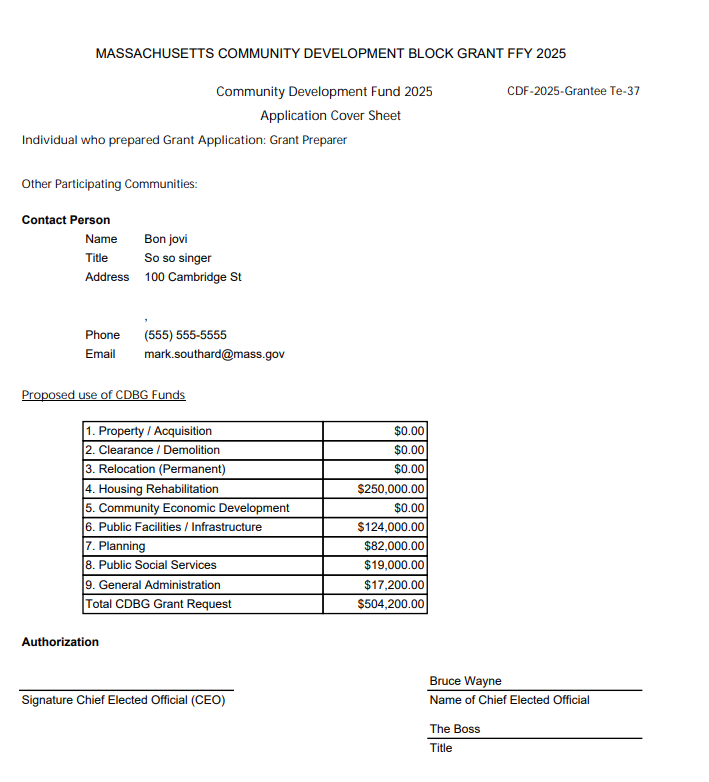 Application Plans and Certifications
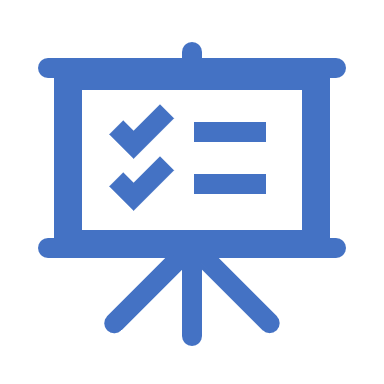 The application requires response to several plans and certifications 

Failure to address these could derail your application or result in a special condition attached to the grant which could delay implementation
Application Plans – Refer to Application Guidance for Instructions
Application Certifications/Requirements
Application Requirement – ADA Self Evaluation Survey & Transition Plan
Communities that participated in CDBG applications between FFY 2018 and FFY 2024 have complied
Communities that have not complied with this requirement must submit ADA Self-Evaluation and Transition Plan:

	- Attach to Other Attachments on Side Bar 
OR
	- Attach statement that community does not have one, on 	letterhead.


Questions?
Director
Massachusetts Office on Disability
(617) 979-7317
Eligible Activities
Title I of Housing & Community Development Act of 1974, as amended – See Appendix A
Housing assistance
Public facilities
Architectural/Engineering Design*
Infrastructure
Planning
Public social services
Economic Development – must contact EOHLC
*Risk of repayment if project construction not complete within five (5) years
What’s Not Eligible
Activity Thresholds
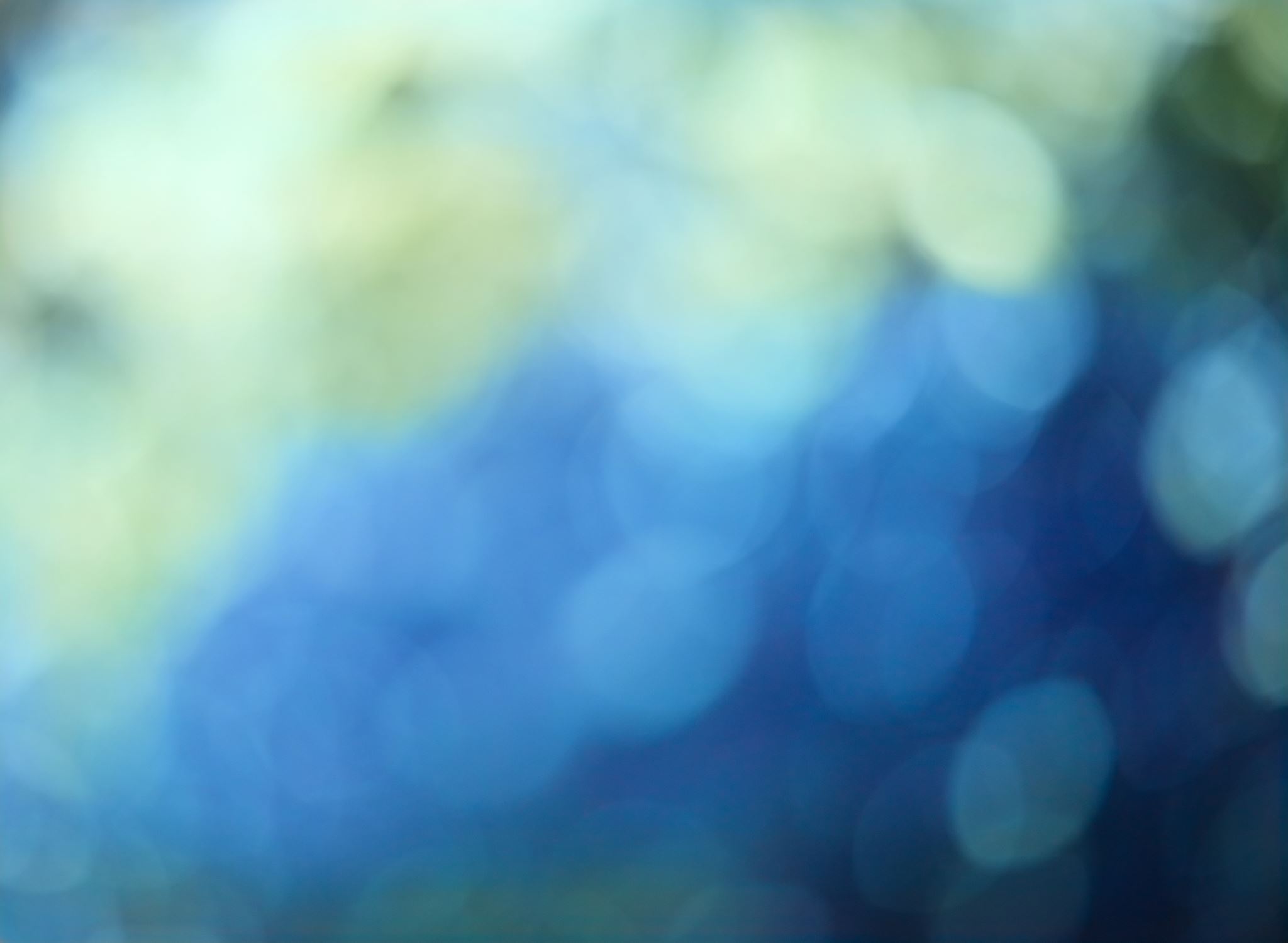 Project Threshold: Senior Centers
Project Thresholds: Architectural Barrier Removal
Public Facilities Project Thresholds: Bid-ready Plans and Specifications
Special Public Facilities Rule for State CDBG Program Recipients
Project Thresholds: Public Social Services
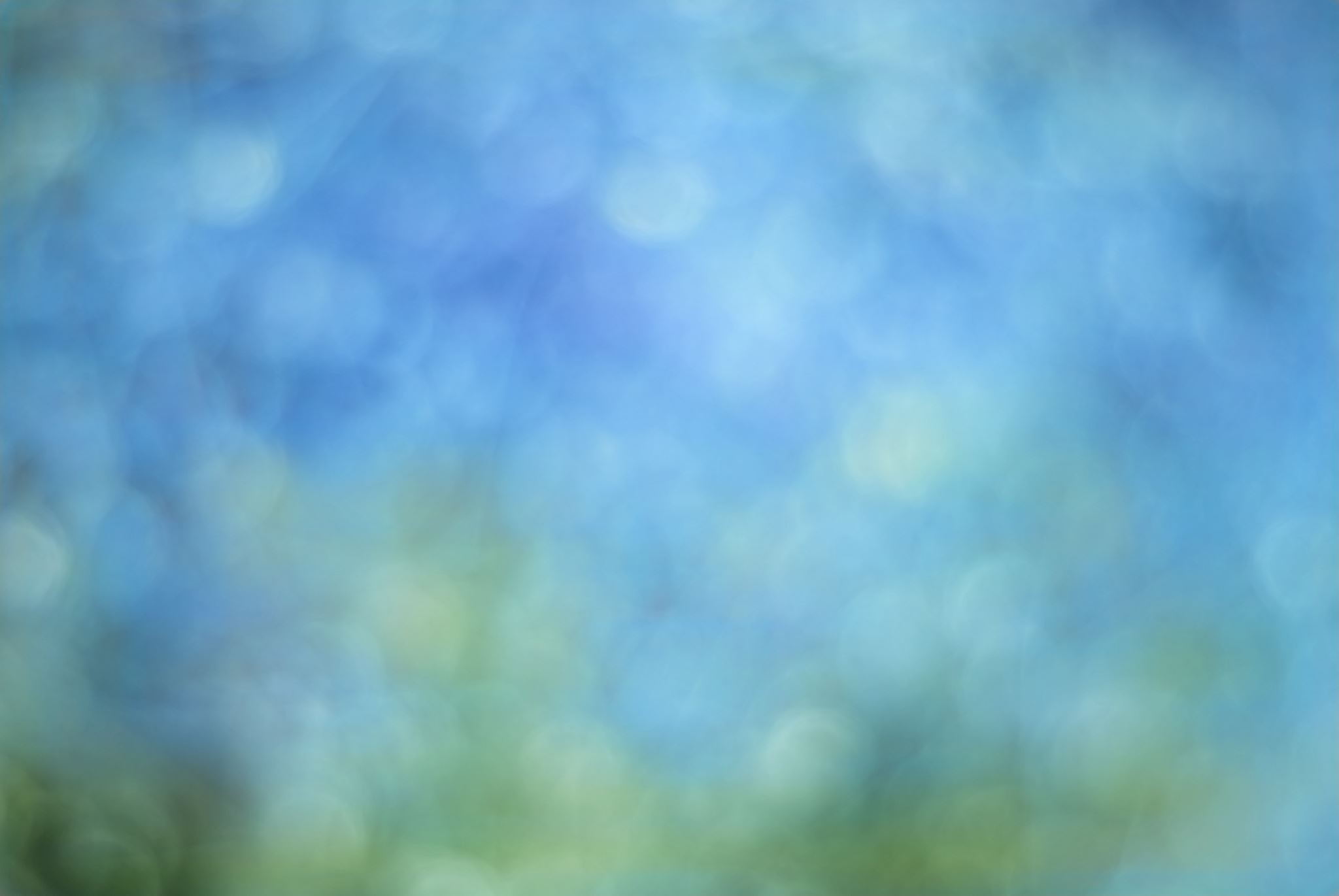 Housing Rehabilitation Program Status Update if past recipient
Project ThresholdNational Objectives
1.	Benefit to low- and moderate- income persons
				or
2.	Prevention or elimination of slums and blight
				or
3.	Urgent need

	Identify and describe (document) that you can and how you will meet the national objective
Component Selection –Project Packets
Found @ Top of the Application Cover Sheet 
5 component selections – (project packets)- Rehabilitation, Construction, PSS, Planning, Design
1 project per packet
Packet contains: 
	Project description - See Application Guidance
	Threshold questions
    Competitive (scored) questions ( Except PSS )
    Budget and related information
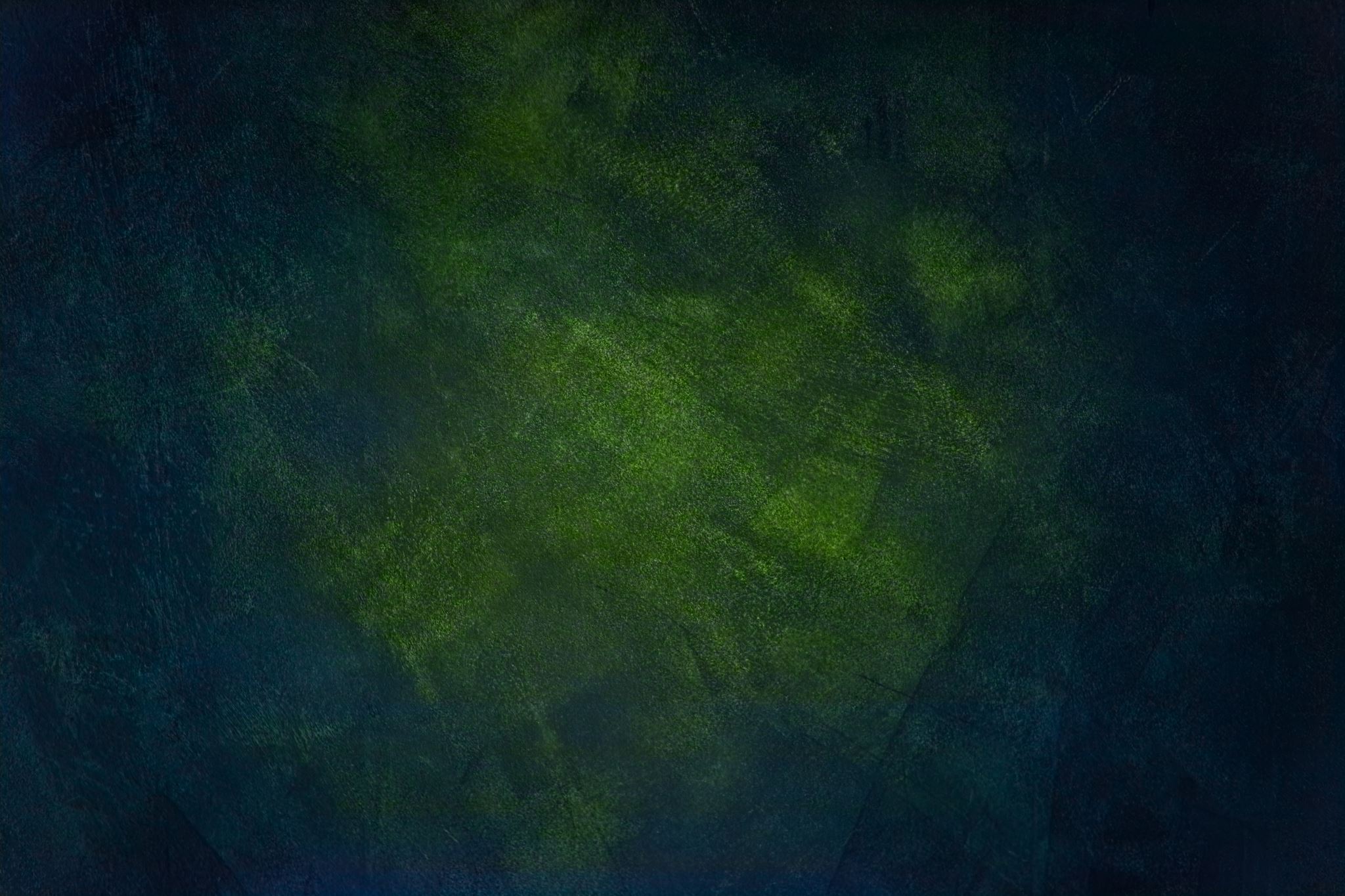 Activity Packet Information
Packet Information
Competitive Questions Project Need – 40 points
Competitive QuestionsProject Feasibility - 25 pointsReady to proceed?
Public Service packets
PSS Activity DescriptionProject summary – 3-page max
Evaluation:  Project Packets65 points
Mini-Entitlement Scoring
Includes rehabilitation of buildings and real property, construction of public facilities and improvements, utilities, water systems, electrical transmission facilities, broadband and transportation infrastructures

Required to apply the Buy America Preference (BAP) for certain products. These include:
iron and steel 
and 
specific construction materials, including metals, PVC pipe, lumber and drywall, not listed construction materials (all other plastic- and polymer-based products, glass, fiber optic cable, optical fiber, engineered wood, and drywall)
All manufacturing processes for iron and steel, as well as construction material must occur in the U.S.
Build America Buy America (BABA) for FFY2025 CDBG Applicants – continued
Build America Buy America (BABA) for FFY2025 CDBG Applicants
Build America Buy America (BABA) for FFY2025 CDBG Applicants – continued
EOHLC Review Process
Helpful Hints(and reminders)
Read the One Year Plan
One packet per project
Page Limits - 4 pages for scored responses to competitive questions / 2 pages for planning and 3 pages PSS project descriptions – See instructions in the Guidance
Income surveys should not be more than 3 years old
Slum & Blight inventory guidance – don’t create your own criteria
Public Hearing – read instructions!
No changes/additions will be accepted after the application deadline
Barrier Removal - scope limited to barrier removal
Bid-ready plans and specifications for all public facilities and architectural barrier removal projects with construction costs over $200,000
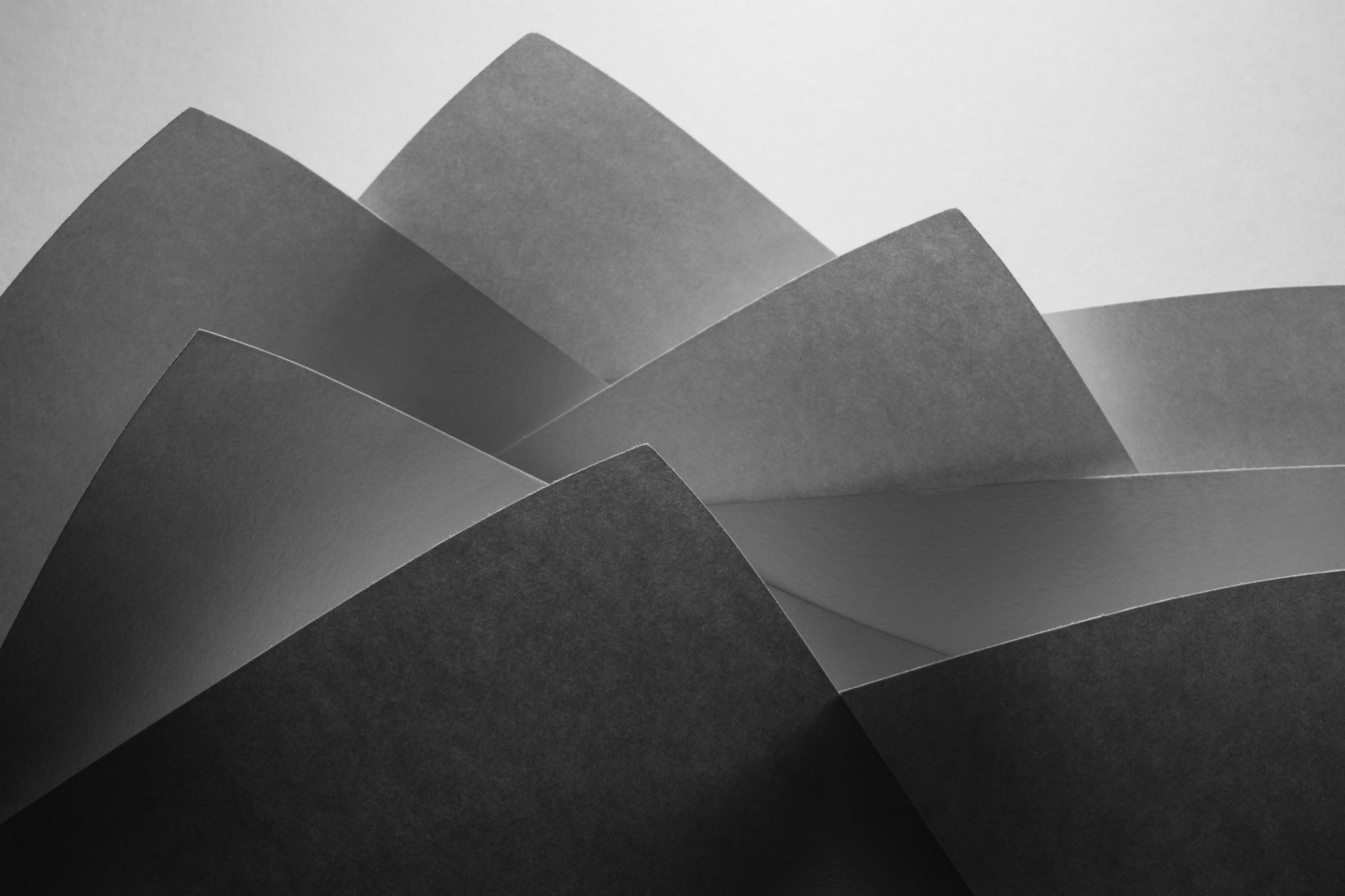 Additional Considerations
Attachments
1.	Benefit to low- and moderate- income persons
				or
2.	Prevention or elimination of slums and blight
				or
3.	Urgent need

	Describe (document) that you can and how you will meet the national objective
National Objectives
Activity/Project Threshold National Objective (LMI)
Project Threshold National Objective (LMI)
HUD LMI limits – 
https://www.huduser.gov/portal/datasets/il.html
Provides income limits
HUD LMI Block Group - NEW
LMISD - All Block Groups, Based on 2016-2020 ACS - HUD Exchange
24 CFR Part 5.609: Definition of Income
eCFR :: 24 CFR 5.609 -- Annual income.
Project Threshold National Objective (LMI)
Low-and-moderate income benefit
Five ways:  depends upon the project
1. Area-wide low/moderate income
2. Housing activity  
3. Limited clientele 
4. Job creation or retention
5. Planning
Project Threshold National Objective (LMI)
Area-wide low/moderate income (LMI)

Service area must be 51% LMI households

Survey no older than 3 years
 
Copy of blank survey document 

Summary survey results

Street by street data

Parcel Map of Service Area including vacant land 

If vacant land, describe future use for 5-7 years

Explain methodology for geographic boundaries

Census Data – ACS
Low Mod Area Benefit Service Area
Grantee must determine the service area of the activity and maintain written documentation on file
Maps
If Water project, map with flow direction
Data
Written determination/description
Service area is determined based on the nature of the activity and who the users will be
Low Mod Area Benefit Service Area
Low Mod Area Benefit Service Area
Low Mod Area Benefit Service Area
Census Data: Block Groups

Must use HUD’s LMI data – 

You must consult with EOHLC and get approval  prior to submitting application and use from below

We will want: Description of activity; map illustrating the area; block group data.

https://www.mass.gov/doc/lmi-area-wide-block-group-information-documentation-form/download

Submit by 3/7/2025
Use of 2015 ACS LMISD – considered in special circumstances
Notice CPD-24-04: Low- and Moderate-Income Summary Data Updates - HUD Exchange
Transition Policy: On and after 8/1/2024, in circumstances where the 2015 ACS LMISD demonstrate LMA compliance, but the 2020 ACS LMISD for that same geographic area do not demonstrate LMA compliance, a recipient may use the prior 2015 ACS LMISD to demonstrate area-benefit compliance by meeting the following four-part test. This policy is intended to prevent the disqualification of activities that are already underway.
[Speaker Notes: It is HUD’s interpretation and guidance to EOHLC that if there had been an action/investment in a project that met national objective based on the 2015 ACS data, that now did not meet under the 2020 ACS data, that MACDBG could fund it based on the 2015 data based on this language in the Notice below.]
The Four-Part Test
To qualify an LMA activity using the prior 2015 ACS LMISD, on and after 8/1/2024 the activity  must meet all four of the following criteria. 
A documented action must have been made by the grantee before the effective date, 8/1/2024. 
the documented action must describe a specific activity,
(3)  the documented action must describe a specific funding amount for the specific activity, and 
(4)  the specific activity must have a clearly defined LMI service area
2. Housing activity

Providing or improving permanent residential structures which will be occupied by LMI households when completed 

Demonstrate that 51% of the units in a structure are LMI households
One unit structure must be occupied by LMI household
One unit of a 2-unit structure must be occupied by LMI household
All other housing structures must have at lease 51% of the units occupied by LMI households	

	Income must be documented and kept on file for all LMI units
Project Threshold National Objective (LMI)
Low Mod Housing Benefit (LMH) Documentation
Must have a standard income verification procedure that uses acceptable forms of source documents/third party verification

Determine income: Part 5 Annual Income
EOHLC recommends third party verification of gross income; 6-to-8-week period; extended to 12 months
Source is typically pay stubs; limited situations certified IRS AGI
Consider seasonal employment and no income claims
Compare to current income limits
Project Threshold National Objective (LMC)
3. Limited clientele (LMC)
Activities that benefit specific groups of persons rather than everyone in an area

Four options:
Groups generally presumed to be principally   LMI*:  elderly(62+), battered spouses, severely disabled adults, persons with AIDS, abused children, homeless persons, illiterate adults, migrant farm workers (presumed beneficiaries)
Groups of persons already documented as low- and moderate-income 
Groups whose composition is such that it can be concluded that a majority of their clientele will be LMI persons 
Groups that can be documented to be predominantly LMI (at least 51%) 

	*Unless there is evidence to the contrary
Low Mod IncomeLimited Clientele (LMC)
Documentation:
Self-Certification may be used for most activities, except for activities that are providing a subsidy. Clientele certify to family size and income.
Be sure form is current and updated with income limits
If self-certification is not used, file must contain information or description to justify that program is used by presumed beneficiary or predominately LM persons
Project Threshold National Objective (LMI)
Project Threshold National Objective (LMI)
5.  Planning
To satisfy the National Objective, demonstrate that the planning project, if implemented, will meet a LMI National Objective


Examples:
- Affordable housing study
- Study of unmet needs for LMI persons in an area that is 51% or more
- Study in a S&B area regarding contributing conditions
- Spot blight study designed to eliminate hazards
Project ThresholdNational Objective (S&B)
To demonstrate area-wide slums and blight a community needs:
A declaration and description of area or site by local official; Consistent with Chapters 121 A and B

At least 25% of properties experience one or more of the following conditions: See application guidance
Physical deterioration of buildings or improvements
Abandonment of properties
Chronic high occupancy turnover or vacancy rates in industrial/commercial 
Significant declines in property values or abnormally low values relative to others
Known or suspected environmental contamination

Map delineating target area/Written description
Current parcel inventory of buildings/properties and infrastructure 
Appendix J - summary table
Appendix K  - EOHLC’s property and infrastructure rating sheets – Do not modify
Any proposed project must address conditions that contribute to the deterioration of the area
Slums & Blight – Spot basis
Project ThresholdNational Objective - Critical Need
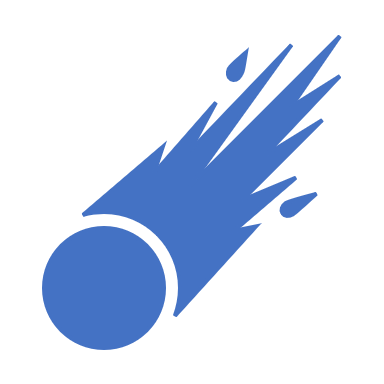 AKA -  Urgent Need
Catastrophe, natural disaster – Conditions that pose a serious and immediate threat to the health/welfare of the community
Situation not known prior to 18 months preceding EOHLC approval
Community cannot finance on its own and No other financial resources exist
EOHLC approval necessary before application is submitted
Provide:
Description of the nature and seriousness of condition – include timing of development of condition and photographs
Certification by local government of serious and immediate threat and evidence showing unavailability of other financial resources
Application (RFP) Training
CDF and ME 
application types
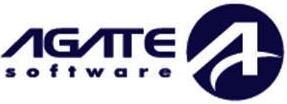 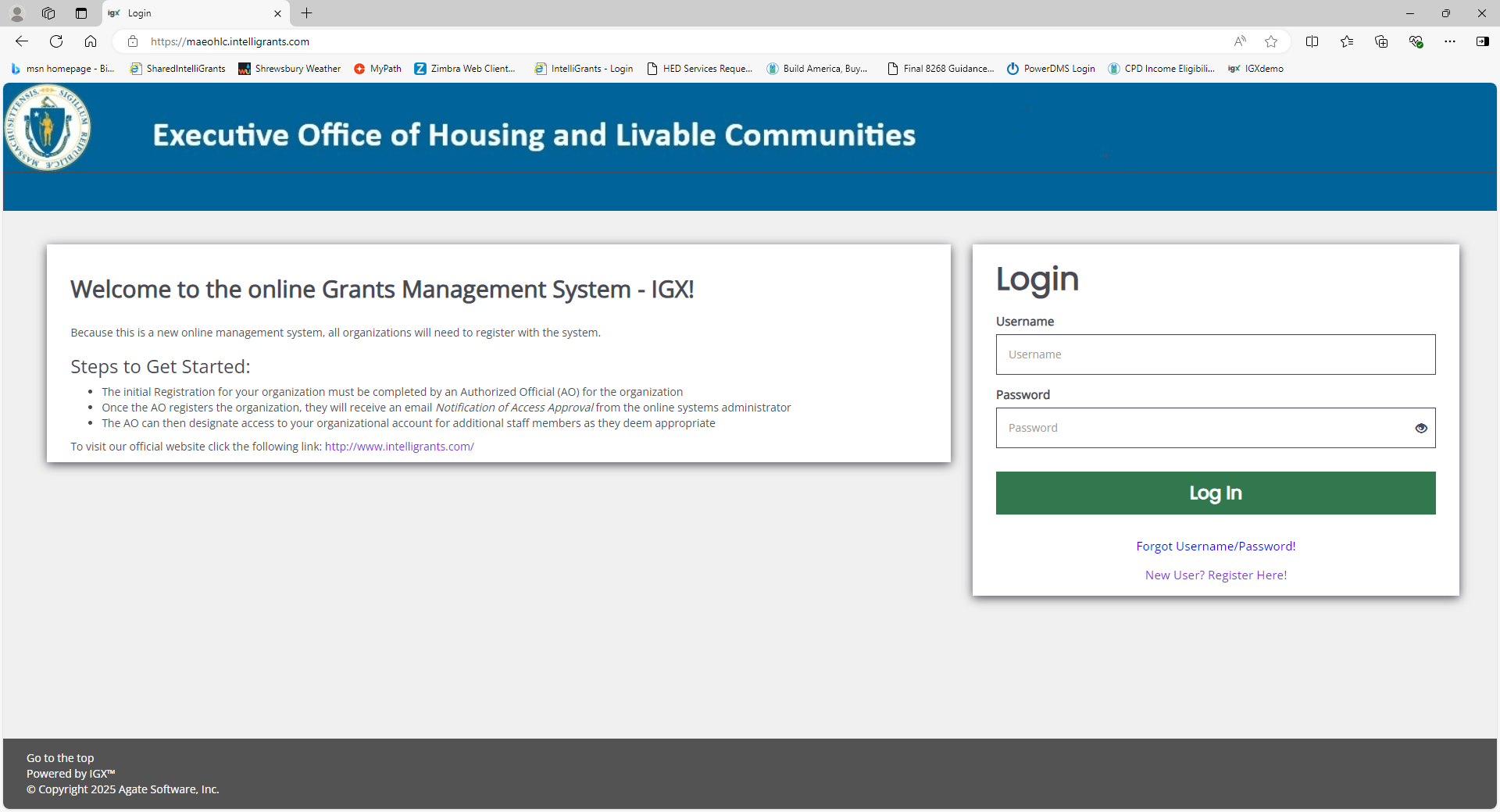 Login with your Username and Password.
Login Page
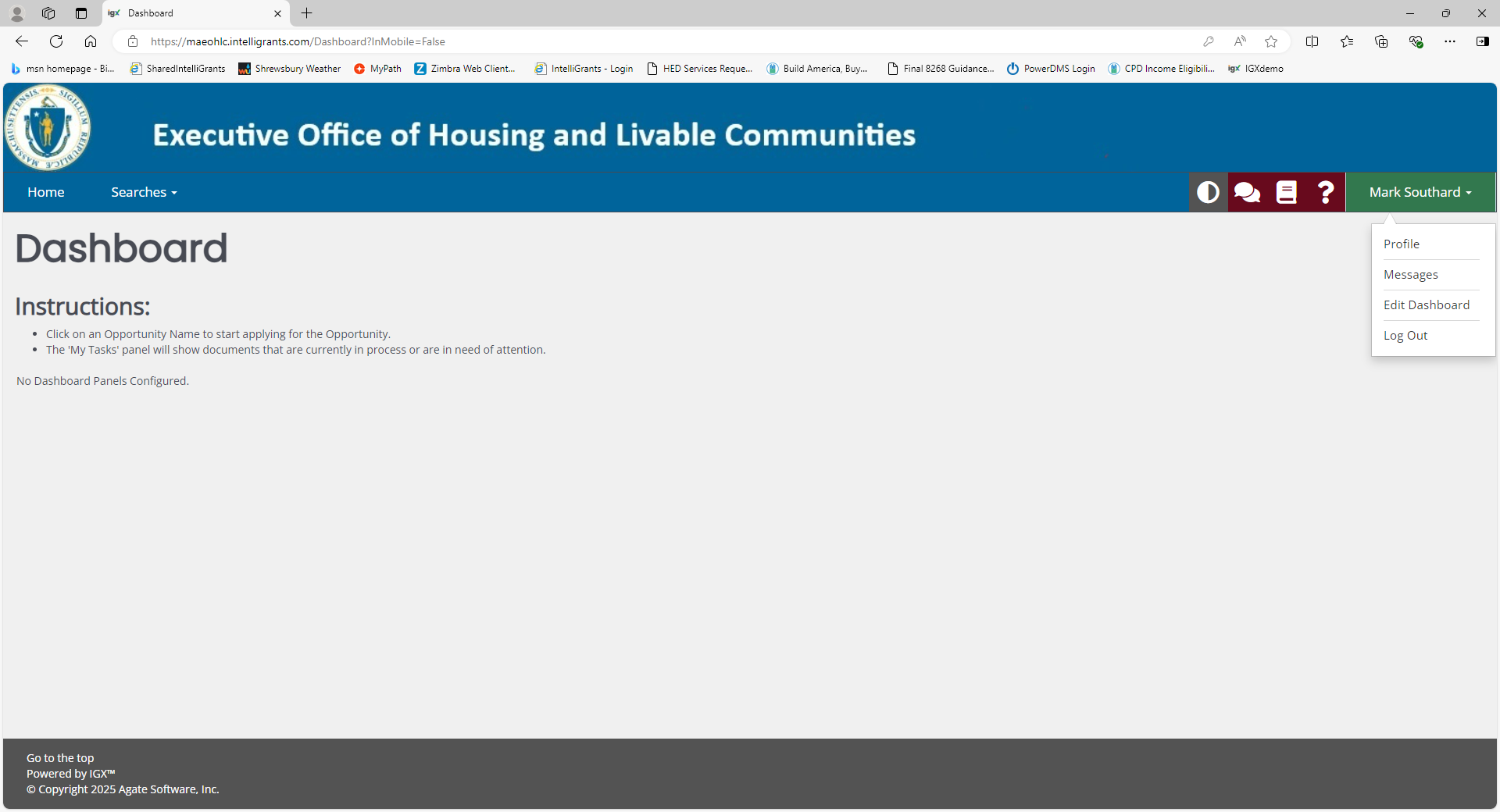 Home Page
Click Edit Dashboard
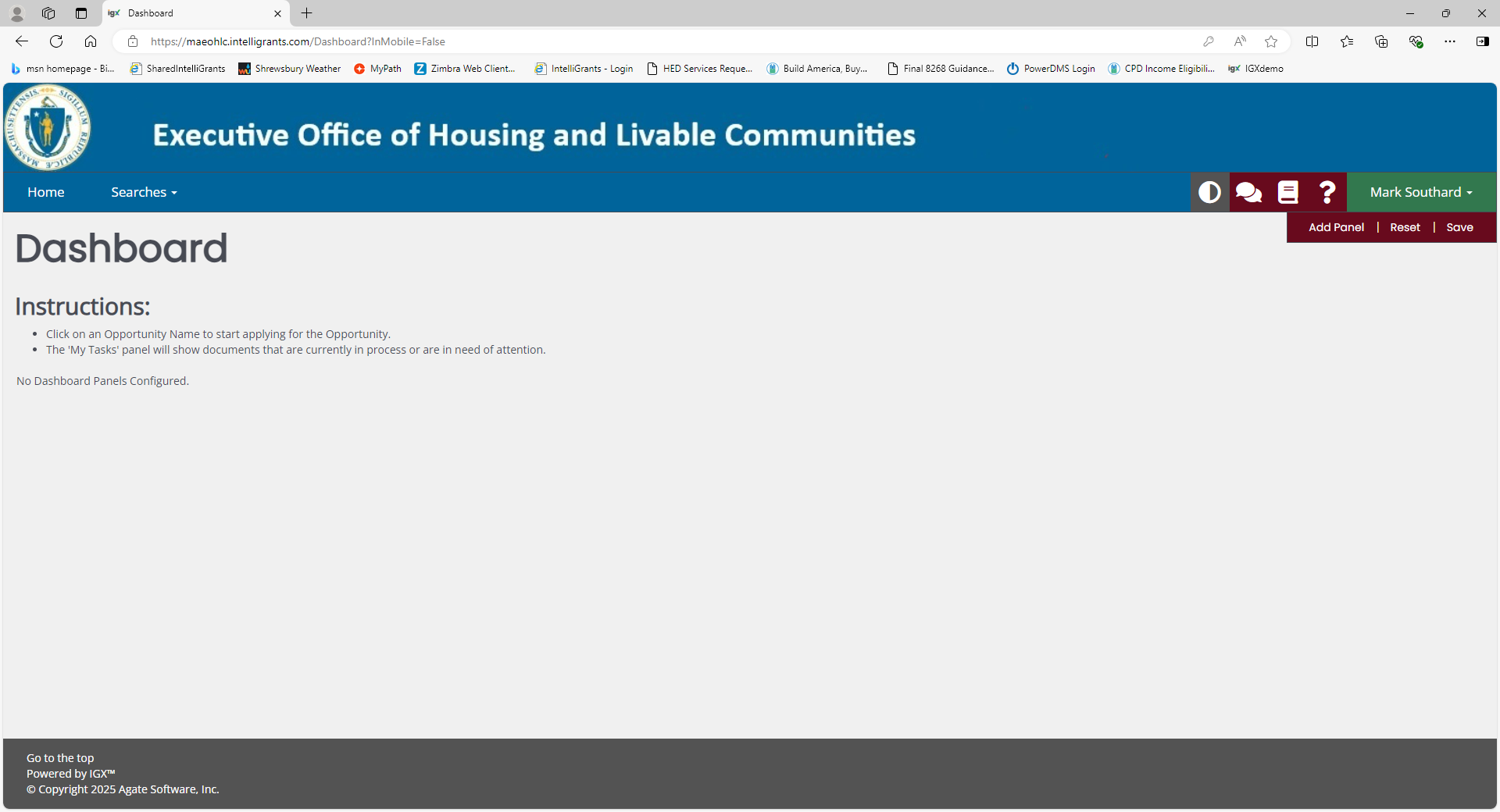 Click Add Panel
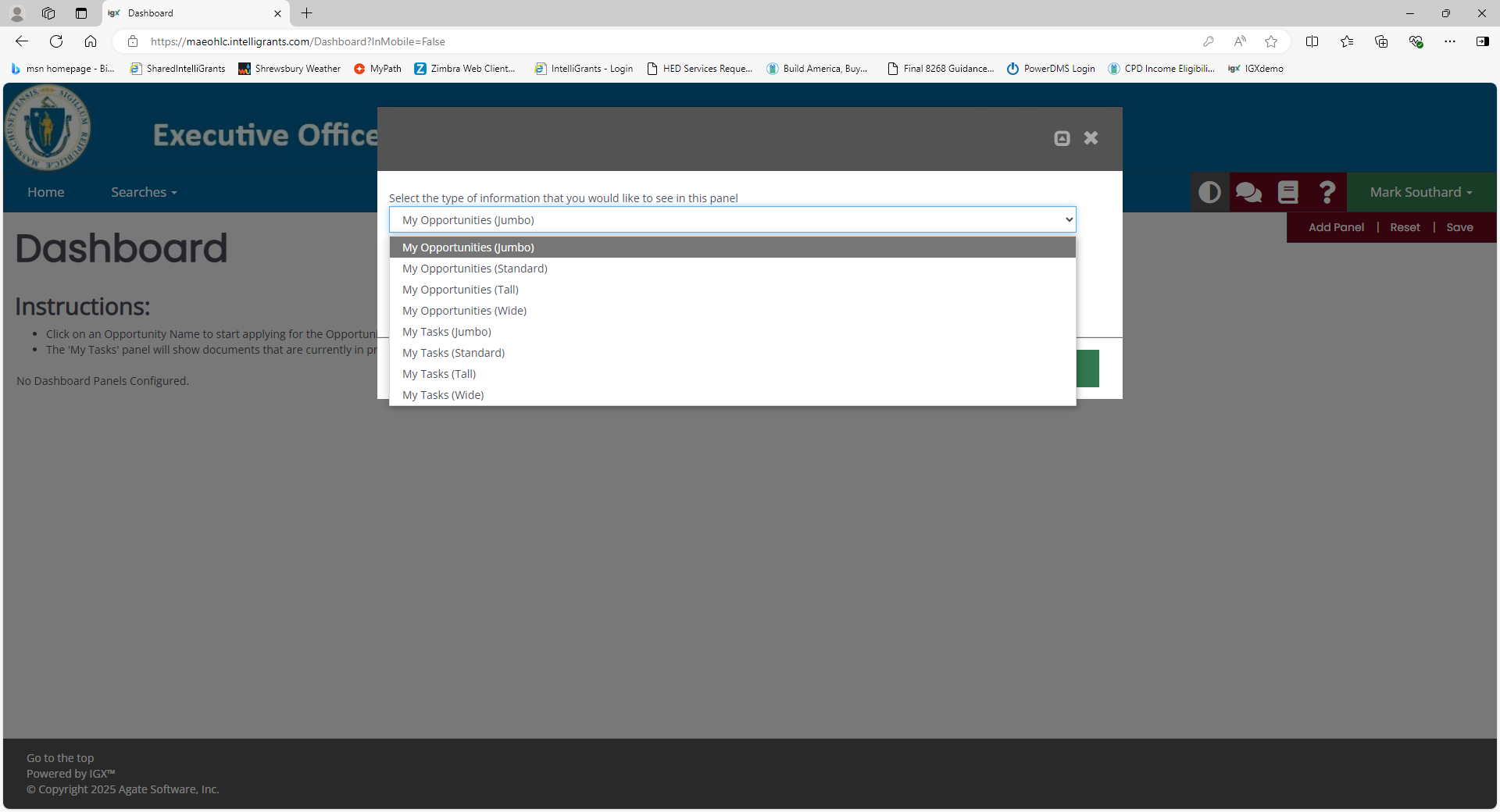 Click the Save button under your name and your Home Page is now set up.
Select My Opportunities, Standard is recommended. Click on the green save button.
Click Add Panel again and select My Tasks. Click on the green save button.
My Opportunities and My Tasks
To apply for an item go to My Opportunities and click on the desired item. 
This page will give you a list of all potential applications available.
Follow the Agreement process to create the application.
Once the application has been created the status will be Application in Process and can be found in the My Task box until submitted.
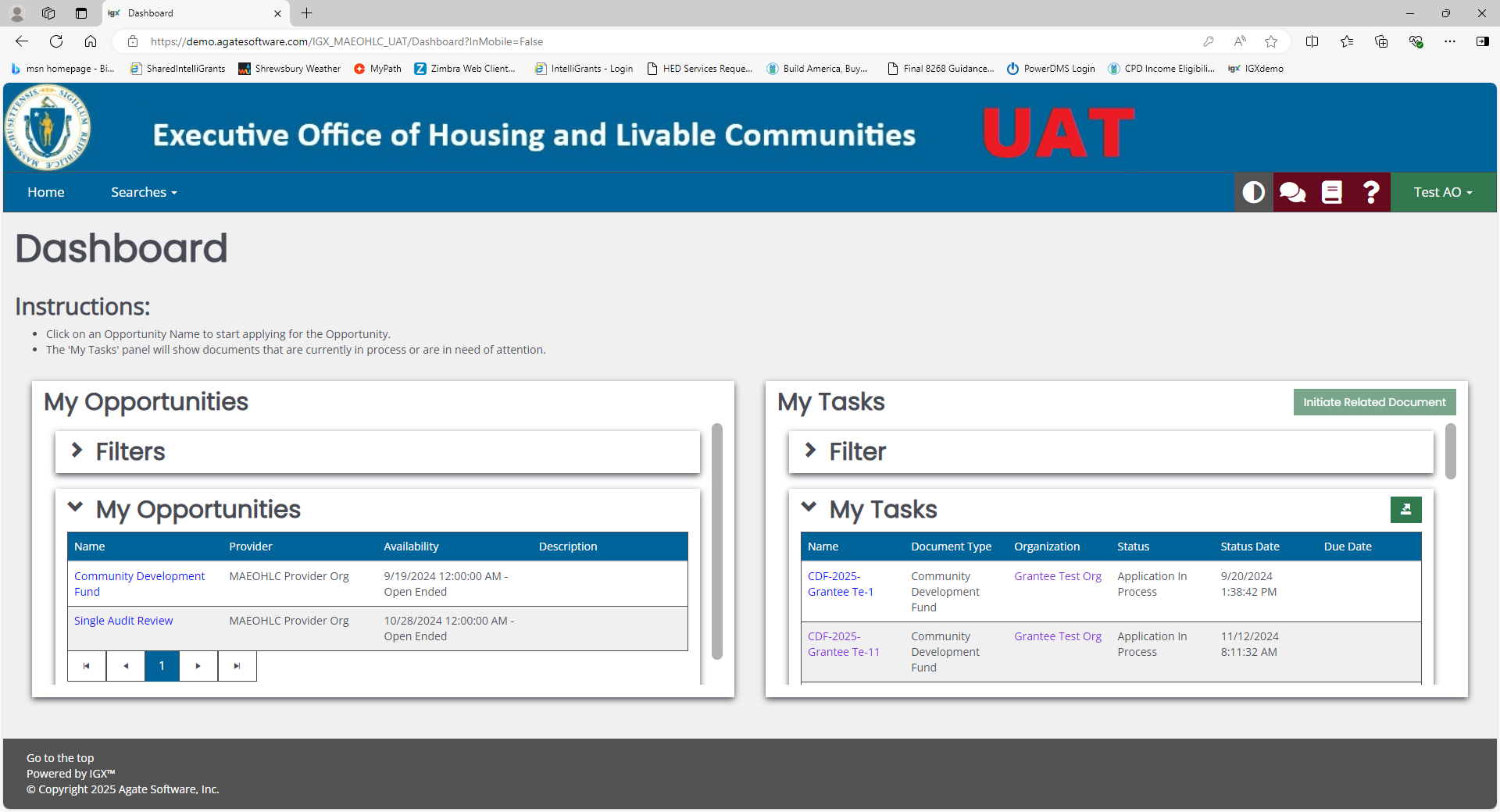 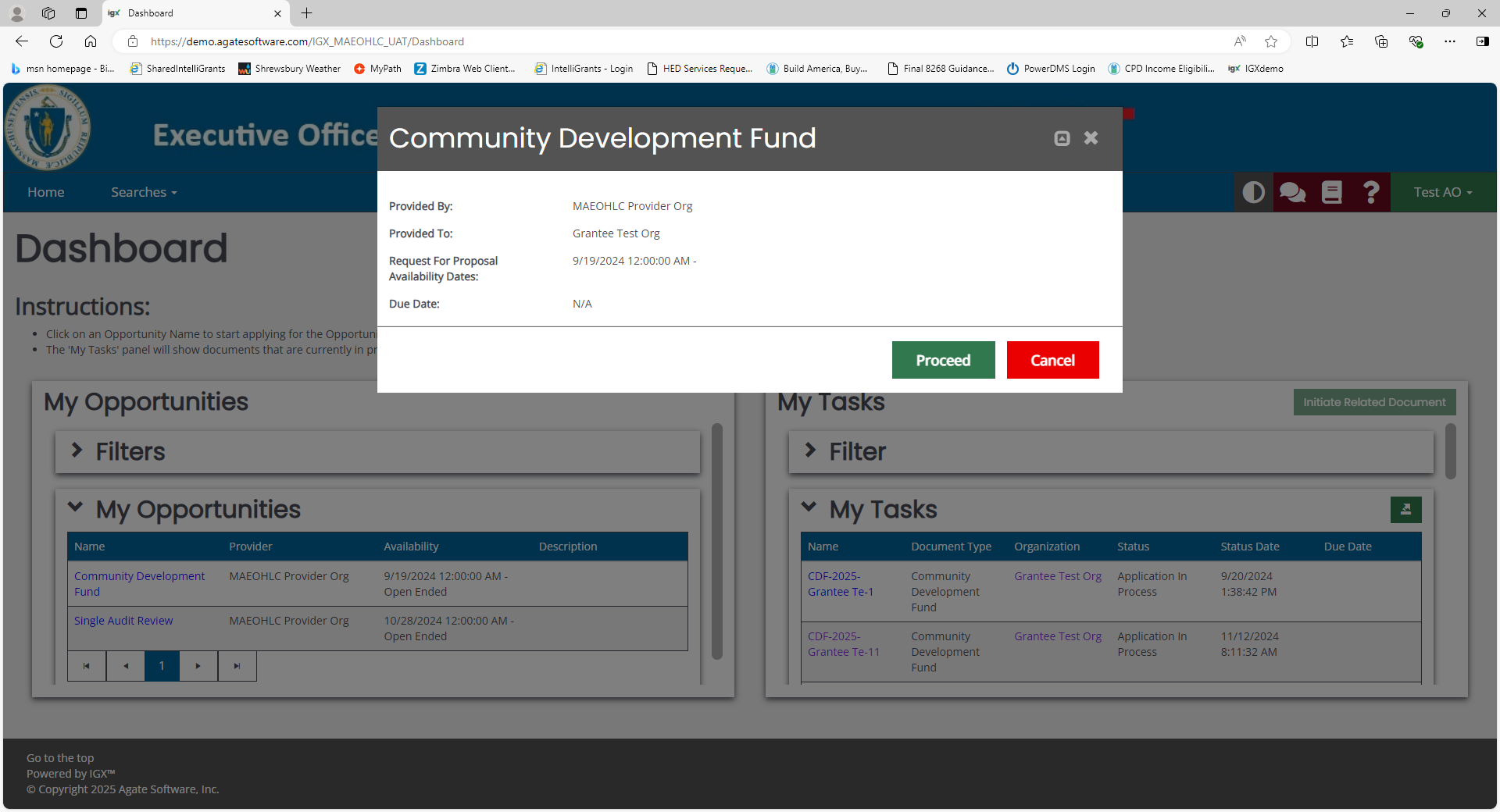 Agreement Process
Click on the green Proceed button.
Clicking Proceed will create the application and load the application Home Page.
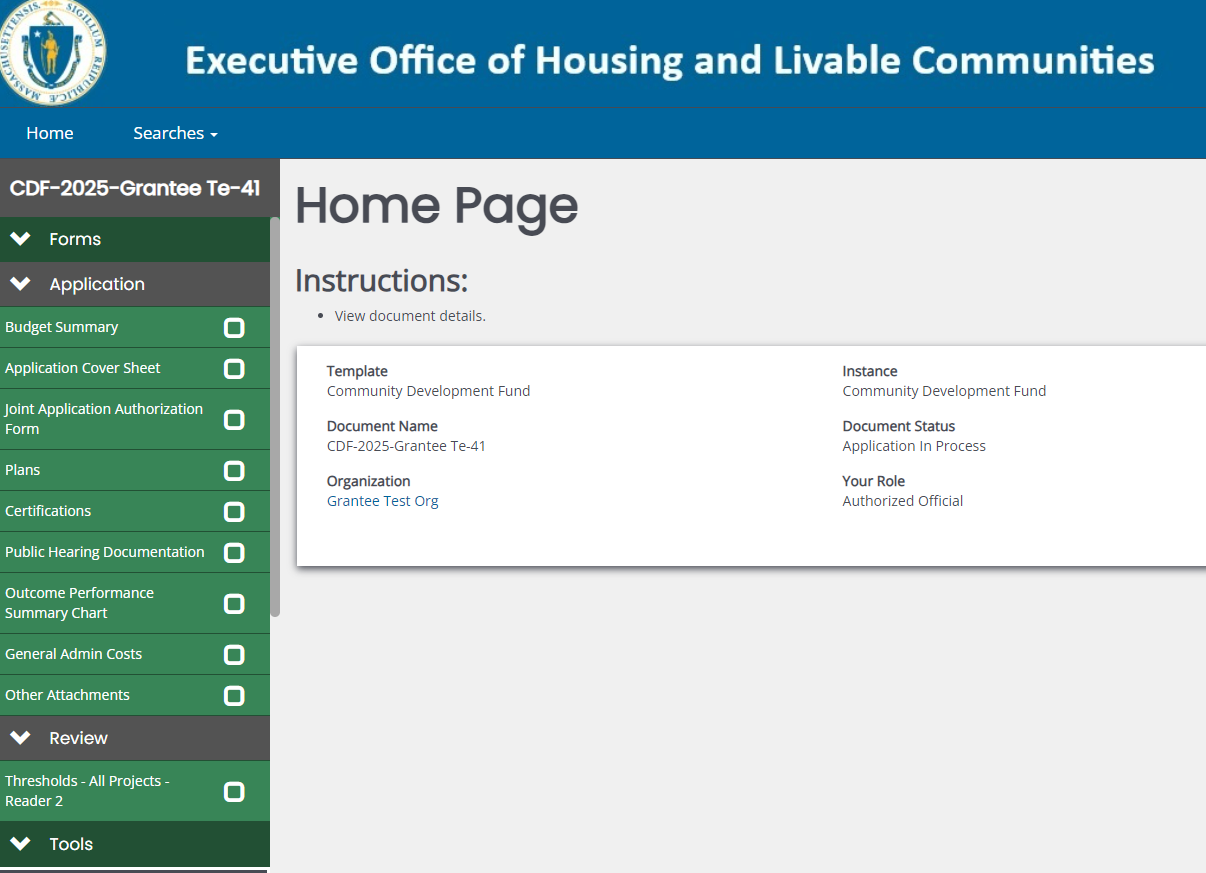 Request for Proposal Menu
1. The application will be built using the Side Bar in green on the left side of the page.

2. Click on an item in white and it will load where the Home Page is. The Side Bar will always be available.

3. You will choose application packets by clicking on the Application Cover Sheet link. Once a packet is created, it will be displayed on the Side Bar.

4. Tools, Status Options, and other Related Items  can be found by scrolling down the Side Bar.
Component SelectionClick on a component and then save the application cover sheet. The packet will load on the side bar. Click on a packet to complete it.
Document Validation- or are there any errors
Are you ready to submit the application? Click on Document Validation under Tools on the Side Bar.
This will bring up a box that identifies any form or page that has missing information that is required or is incomplete. 
Click on the blue form name and it will take you to the page so that you can make the correction(s).
If you forget to check, the system will do the error check when you try to submit.
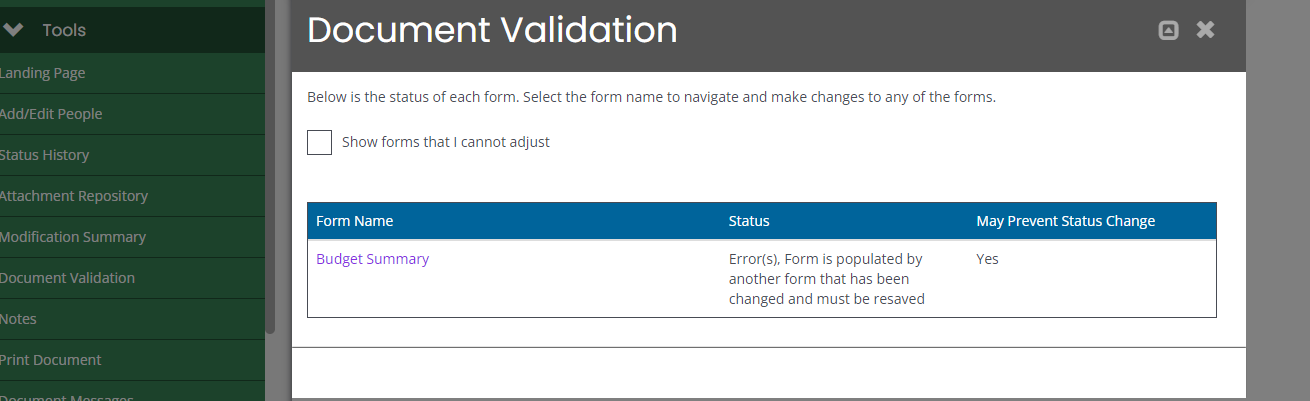 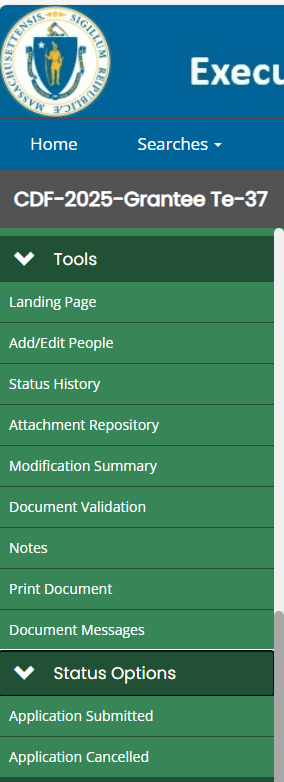 Change the Status
To change the status of the document, select Status Options at the bottom of the Side Bar. Click on Application Submitted.
Agreement Page
You will be taken to an Agreement page and asked to verify that you would like to submit the application.  Leave a note if you would like.  When you are satisfied click on the “OK” button.
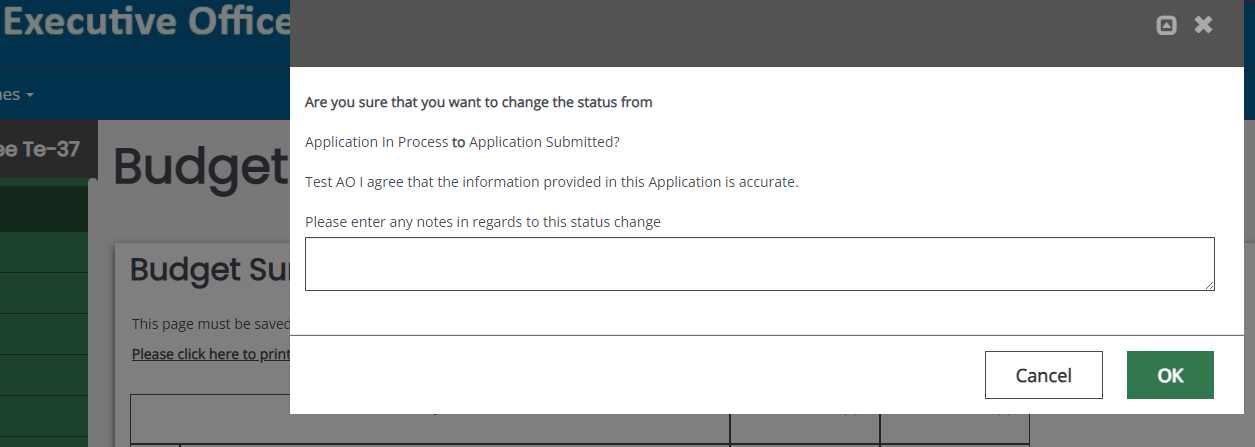 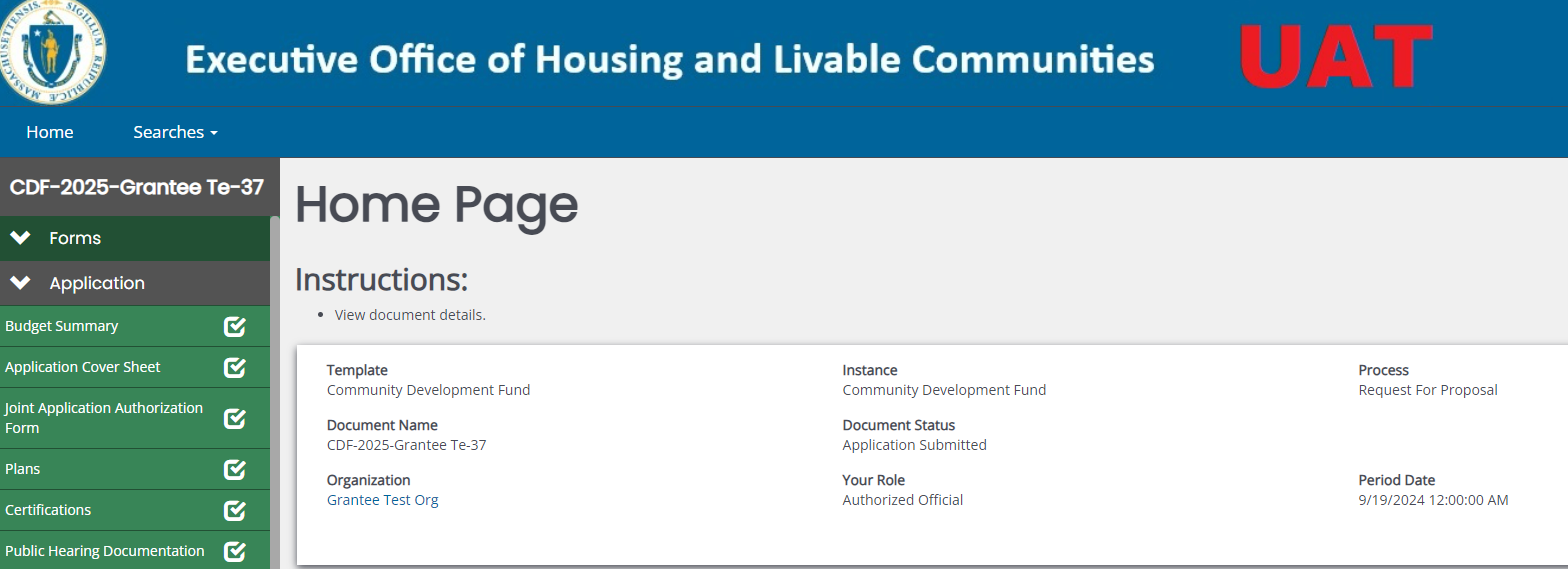 The document’s status will be changed to “Application Submitted”.
Post Submission
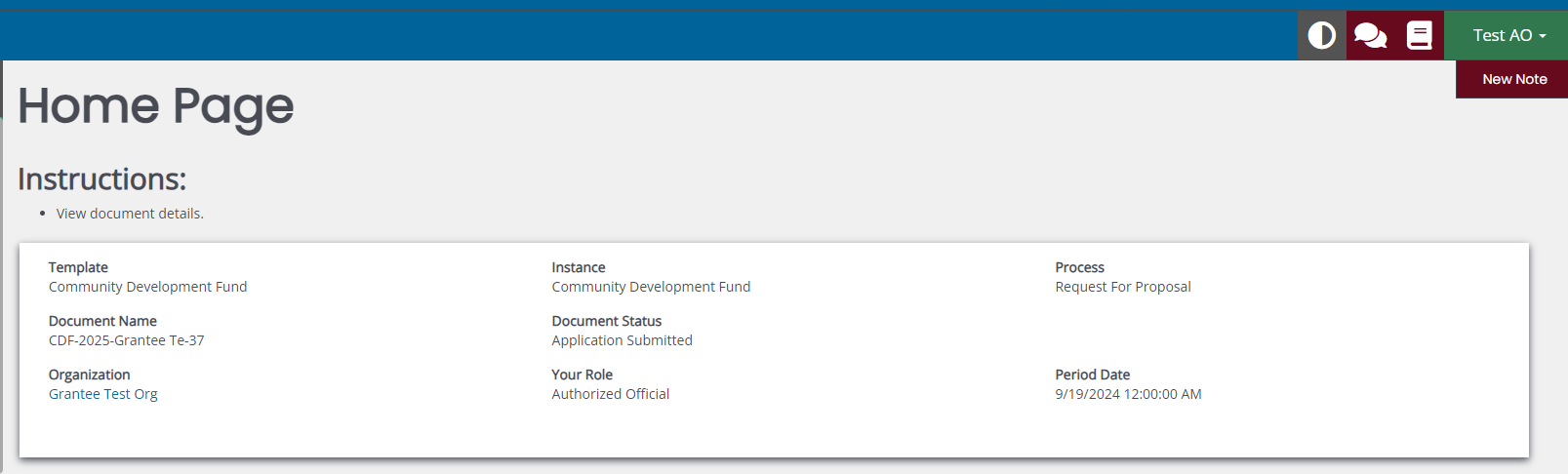 It’s Gone!
Please note: That after submitting the document you no longer have the ability to edit or delete pages within.
(The save button will be removed.)
Post Submission
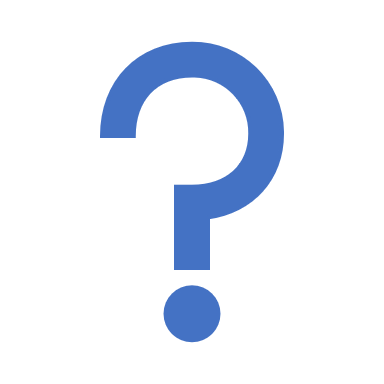 Questions???
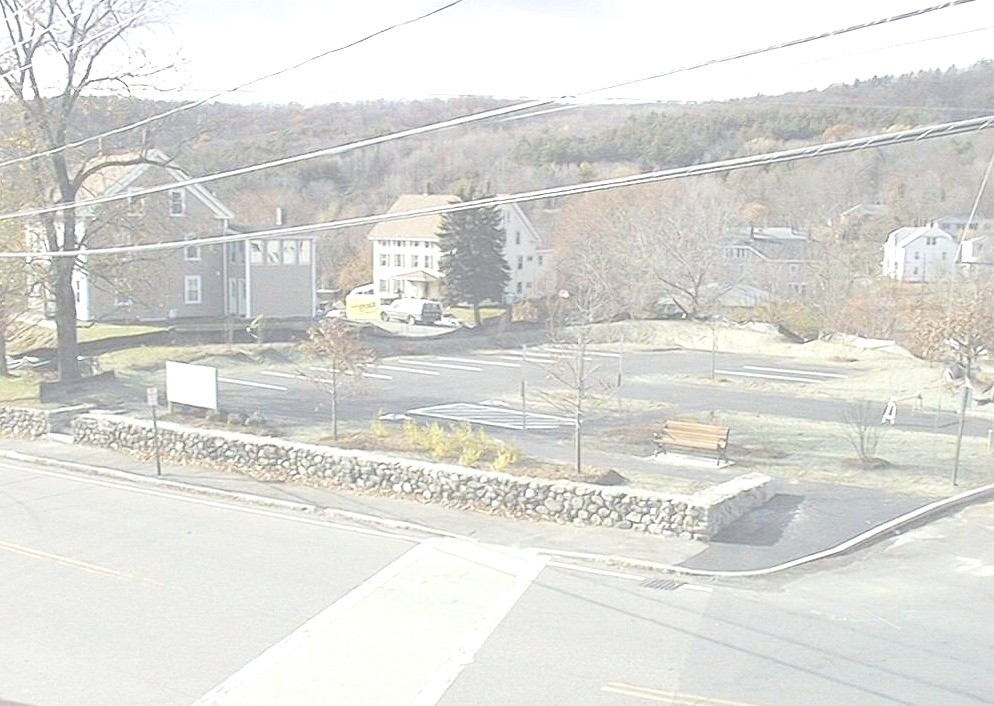 EOHLC
100 Cambridge Street, Suite 300
Boston, MA  02114
Phone: 617.573.1400
www.mass.gov/eohlc/